Section 8.1
The Square
Root Property
and Completing
the Square
Objective 1
Solve quadratic equations using the square root property.
The Square Root Property
Example
Solve:
To apply the square root property, we need a squared expression by itself on one side of the equation. We can get       by itself  if we divide both sides by 4.
				This is the given equation.
				Divide both sides by 4.
				Apply the square root 					property.
												Simplify.
Example
Solve:
To solve by the square root property, isolate the squared expression on one side of the equation.
				This is the given equation.
				Subtract 49 from both 					sides.
				Divide both sides by 4.
				Apply the square root 					property.
Example (cont)
Example
Solve by the square root property:
				       This is the given 					       equation.
				        Divide both sides by 3.
				        Apply the square root 				        property.
				         Subtract 2 from both 				         sides of each 						equation.
Example (cont)
Rewrite radicands.
					     Simplify.
Check	        :                     Check               :
Example (cont)
true                                  true
The solutions are                 The solution set is
Objective 1: Example
1a.	Solve:
Objective 1: Example (cont)
Apply the square root property.



				
								  The solution set is
Objective 1: Example
1b.	Solve:







	 The solution set is
Objective 1: Example
1c.	Solve: 

				or


	The solution set is
Objective 4
Solve problems using the square root property.
Completing the Square in Application
Example
Use the compound interest formula,                      to find the annual interest rate r.
In 2 years, an investment of $80,000 grows to $101,250.
We are given that
       P (the amount invested)     $80,000
       t (the time of the investment)    2 years
      A (the amount, or balance, in the account)     	     $101,250.
Example (cont)
We are asked to find the annual interest rate, r.  We substitute the three given values into the compound interest formula and solve for r.
					Use the compound 					interest formula.
					Substitute the given 					values.
					Divide both sides by 					80,000.
Example (cont)
Simplify the fraction.
													Apply the square root 					property.
					
				
					Subtract 1 from both 					sides.
					Simplify.
Example (cont)
Because the interest rate cannot be negative, we reject          Thus, the annual interest rate is     

We can check this answer using the formula                      		   If $80,000 is invested for 2 years at 12.5% interest, compounded annually, the balance in the account is
Example (cont)
Because this is precisely the amount given by the problem’s conditions, the annual interest rate is, indeed, 12.5% compounded annually.
The Pythagorean Theorem
B
The two legs have lengths of a and b
c
Hypotenuse has length c
a
A
C
b
Example
A supporting wire is to be attached to the top of a 70-foot antenna.  If the wire must be anchored    70 feet from the base of the antenna, what length of wire is required?                                                 Since the supporting wire, the antenna, and a line on the ground between the base of the antenna and the base of the supporting wire form a right triangle as shown below.
supporting wire
antenna
Example (cont)
supporting wire
70 ft.
antenna
c
70 ft.
Objective 4: Example
4.	You invested $3000 in an account whose 	interest is compounded annually. After              	2 years, the amount, or balance, in the 	account  is $4320. Find the annual interest 	rate.
Objective 4: Example (cont)
or



Reject  because we cannot have a negative interest rate.  
 
The solution is 0.2;  the annual interest rate is 20%.
Section 8.2
The Quadratic
Formula
Objective 1
Solve quadratic equations using the quadratic formula.
The Quadratic Formula
Example
Solve using the quadratic formula:
The given equation is in standard form. Begin by identifying the values for a, b, and c.



Substituting these values into the quadratic formula and simplifying gives the equation’s solutions.
Example (cont)
Use the quadratic formula.

				Substitute the values for 				a, b, and c: 
				Simplify.

				Subtract.

				The square root of 4 is 2.
Example (cont)
Now we will evaluate this expression in two different ways to obtain the two solutions. On the left, we will add 2 to       On the right, we will subtract 2 from




The solutions are      and       The solution set is
Example
Solve using the quadratic formula:
The quadratic equation must be in standard form to identify the values for a, b, and c. To move all terms to one side and obtain zero on the right, we subtract             from both sides. Then we can identify the values for a, b, and c.
				This is the given equation.
				Subtract              from both 				sides.
Example (cont)
Substituting these values into the quadratic formula and simplifying gives the equation’s solutions.
				Use the quadratic formula.

				Substitute the values for 				a, b, and c: 
				Simplify.

				Add.
Example (cont)
Factor out 2 from the 					numerator.
				Divide the numerator and 				denominator by 2.
The solutions are		        and the solution set is
Objective 1: Example
1a.	Solve using the quadratic formula:
Objective 1: Example (cont)
Evaluate the expression to obtain two solutions.

		        or		

The solution set is
Objective 1: Example
1b.	Solve using the quadratic formula:
Objective 1: Example (cont)
The solution set is
Objective 2
Use the discriminant to determine the number and type of solutions.
Quadratic Formula – The Discriminant
Quadratic Formula – The Discriminant (cont)
Quadratic Formula – The Discriminant (cont)
Quadratic Formula – The Discriminant (cont)
Example
For each equation, compute the discriminant.  Then determine the number and type of solutions:

Begin by identifying the values for a, b, and c in each equation. Then compute              , the discriminant.


Substitute and compute the discriminant:
Example (cont)
The discriminant,      shows that there are two imaginary solutions.  These solutions are complex conjugates of each other.
                                                                             								    We must first put the quadratic equation in standard form.
Example (cont)
Substitute and compute the discriminant:

								   The discriminant, 0, shows that there is only one real solution.  This real solution is a rational number.
Objective 2: Example
2a.	Compute the discriminant and determine the 	number and type of solutions:



									Since the discriminant is zero, there is one 	(repeated) real rational solution.
Objective 2: Example
2b.	Compute the discriminant and determine the 	number and type of solutions: 


																Since the discriminant is positive and a 	perfect square, there are two real rational 	solutions.
Objective 2: Example
2c.	Compute the discriminant and determine the 	number and type of solutions: 

																								Since the discriminant is negative, there is 	no real solution. There are imaginary 	solutions that are complex conjugates.
Objective 3
Determine the most efficient method to use when solving a quadratic equation.
Solving Quadratic Equations
Solving Quadratic Equations (cont)
Solving Quadratic Equations (cont)
Solving Quadratic Equations (cont)
The Zero-Product Principle
Example
Write a quadratic equation with the given solution set:
Because the solution set is                then
	     or
					Obtain zero on one 					side of each equation.
					Clear fractions, 						multiplying by 6 and 3 					respectively.
Example (cont)
Use the zero-product 					principle in reverse.
					Use the FOIL method 					to multiply.
					Combine like terms.
Thus, one equation is                           . Other quadratic equations have               as their solution sets and can be obtained by multiplying both sides of this equation by any nonzero real number.
Objective 4: Example
4a.	Write a quadratic equation with the solution 	set:


	Because the solution set is               we have											    or
Objective 4: Example (cont)
Use the zero-product principle in reverse.





Thus, one equation is 

Other equations can be obtained by multiplying both sides of this equation by any nonzero real number.
Section 8.3
Quadratic
Functions and
Their Graphs
Objective 1
Recognize characteristics of parabolas.
Graphing Quadratic Functions
The graph of any quadratic function is a parabola. Parabolas are shaped either like bowls or like inverted bowls.
Consider the quadratic equation:  
								      								      If a is positive, the parabola opens upward (like a bowl) and if a is negative, the parabola opens downward (like an inverted bowl). Whether the parabola opens upward or downward depends on the coefficient a of the leading term of the quadratic.
Graphing Quadratic Functions
The vertex (or turning point) of the parabola is the lowest point on the graph when it opens upward and the highest point on the graph when it opens downward.
Objective 1: Example
1.	True or false:  The vertex of a parabola is 	also called the turning point.

	True
Objective 2
Graph parabolas in the form
Quadratic Functions
Quadratic Functions in the Form

The graph of

a parabola whose vertex is the point         The parabola is symmetric with respect to the line 	      If 	  the parabola opens upward; If 	  the parabola opens downward.
Graphing Quadratic Functions
Graphing Quadratic Functions (cont)
Example
Graph the function
We can graph this function by following the steps in the preceding box. We begin by identifying values for a, h, and k.
k = -8
h = -4
a = -2
Example (cont)
Determine how the parabola opens.  Note that a, the coefficient of     , is       Thus,          this negative value tells us that the parabola opens downward.

Find the vertex.  The vertex of the parabola is at           Because           and            the parabola has its vertex at
Example (cont)
3. Find the x-intercepts.  Replace         with 0 in
				Find x-intercepts, setting 				         equal to 0.
				Add                to both sides.
				Divide both sides by 2.
				Apply the square root 					property.
				Simplify the radical.
				Subtract 4 from both sides.
Example (cont)
Since no real solutions resulted from this step, there are no x-intercepts.
4. Find the y-intercept.  Replace x with 0 in



The y-intercept is         The parabola passes through
Example (cont)
5) Graph the parabola.  With a vertex at              no x-intercepts, and a y-intercept at         the graph of f is shown on the next slide. The axis of symmetry is the vertical line whose equation is
Example (cont)
Vertex:
y-intercept is:
Axis of symmetry:
Objective 2: Example
2.	Graph the quadratic function: 

	Since            is negative, the parabola opens 	downward. The vertex of the parabola is

	Replace         with 0 to find x–intercepts.
Objective 2: Example (cont)
or 

The x–intercepts are      and 3.
Set           and solve for y to obtain the y–intercept.
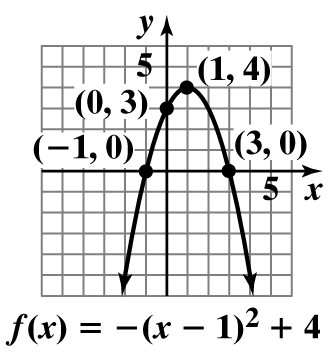 Objective 3
Graph parabolas in the form
Graphing Quadratic Functions
Graphing Quadratic Functions
Graphing Quadratic Functions (cont)
Graphing Quadratic Functions (cont)
Example
Graph the function                              Use the graph to identify its domain and its range.
1. Determine how the parabola opens.   Note that a, the coefficient of     , is 1. Thus, 	      this positive value tells us that the parabola opens upward.
2.  Find the vertex.  We know that the x-coordinate of the vertex is                We identify a, b, and c for the given function.
Example (cont)
Note that 			  and
Substitute the values of a and b into the equation for the x-coordinate: 

The x-coordinate for the vertex is 2.  We substitute 2 for x in the equation of the function to find the corresponding y-coordinate.

The vertex is
Example (cont)
3. Find the x-intercepts.  Replace        with 0 in the original function. We obtain                         This equation cannot be solved by factoring. We will use the quadratic formula instead.



Clearly, the discriminant is going to be negative, 		  Therefore, there will be no x-intercepts for the graph of the function.
Example (cont)
4. Find the y-intercept. Replace x with 0 in the original function.

The y-intercept is 6. The parabola passes through
Example (cont)
5. Graph the parabola.  With a vertex of          no x-intercepts, and a y-intercept at 6, the graph of  f  is shown below.  The axis of symmetry is the vertical line whose equation is
y-intercept is: 6
Axis of symmetry: x = 2
Range: All real numbers greater than or equal to 2.
Vertex: (2,2)
Domain: All real numbers
Example (cont)
Now we are ready to determine the domain and range of the original function.  We can use the second parabola from the preceding page to do so.  To find the domain, look for all inputs on the x-axis that correspond to points on the graph.
	
   Domain of f is  	       is a real number   or
Example (cont)
To find the range, look for all the outputs on the    y-axis that correspond to points on the graph.  Looking at the first parabola from the preceding slide, we see the parabola’s vertex is          This is the lowest point on the graph. Because the           y-coordinate of the vertex is 2, outputs on the       y-axis fall at or above 2.
	Range of f is                  or
Objective 3: Example
3a.	Find the vertex for the parabola whose 	equation is 
	The x–coordinate of the vertex of the 	parabola is 
					 and the y–coordinate 
	of the vertex of  the parabola is 


	The vertex is
Objective 3: Example
3b.	Graph the quadratic function  			Use the graph to identify the function’s 	domain and its range.
	Since  	  is negative, the parabola opens 	downward.
	The x–coordinate of the vertex of the 	parabola is 						The y–coordinate of the vertex of the 	parabola is
Objective 3: Example (cont)
The vertex is 
	Replace         with 0 to find x–intercepts.  




			
	The x–intercepts are         and 4.2.
or
Objective 3: Example (cont)
Set  	      and solve for y to obtain the           	y–intercept.




	Domain: 
	Range:
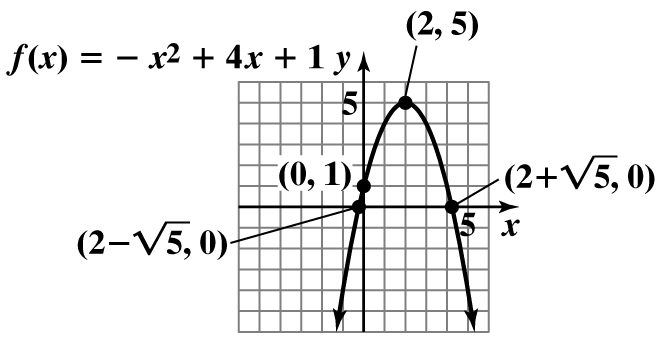 Objective 4
Determine a quadratic function’s minimum or maximum value.
Minimums & Maximums
Minimums & Maximums (cont)
Objective 4: Example
4.	Consider the quadratic function

4a.	Determine, without graphing, whether the 	function has a minimum value or a maximum 	value.
	Because  	      the function has a minimum 	value.
Objective 4: Example
4b.	Find the minimum or maximum value and 	determine where it occurs.
	The minimum value occurs at 
	The minimum of         is
Objective 4: Example
4c.	Identify the function’s domain and its range.
	
	Like all quadratic functions, the domain is 
	
	Because the minimum is 984, the range 	includes all real numbers at or above 984.  	The range is
Objective 5
Solve problems involving a quadratic function’s minimum or maximum value.
Minimums & Maximums
Minimums & Maximums (cont)
Example
A person standing close to the edge on the top of a 200-foot building throws a baseball vertically upward.  The quadratic function


models the ball’s height above the ground,         in feet, t seconds after it was thrown.
How many seconds does it take until the ball finally hits the ground?  Round to the nearest tenth of a second.
Example (cont)
Below is a graph of the quadratic function.
Point of interest
Example (cont)
When the ball is released, it is at a height of      200 feet. That is, when the ball is released, the value of 		    By the same token, when the ball finally hits the ground, it will of course be 0 feet above the ground. That is, when the ball hits the ground, the value of 		 Therefore, to determine for what value of t the ball hits the ground, we replace        with 0 in the original function.
Example (cont)
Example (cont)
We will use the quadratic formula to solve this equation.



														or
Example (cont)